Презентация на тему: «Виды театра» для старшего дошкольного возраста.
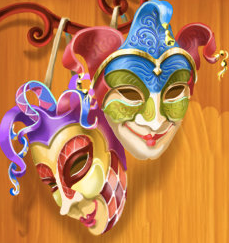 Подготовила
Воспитатель старшей группы  
Детского сада «Снежинка»
Штанникова Е.В.
2015 год.
Цели и задачи
Цель:
Приобщить детей
 к театральной культуре
Задачи:

  Познакомить детей с различными видами         театра. 
      Развивать у детей
 интерес к театральной игровой деятельности.
Это один из самых знаменитых театров в мире – Большой театр, который находится в центре Москвы.
Существует множество видов театра
Театр оперы
Театр балета
Драматический театр
Театр пантомимы
Уличный театр
Театр теней
Кукольный театр
Театр ростовых кукол
Театр кукол би-ба-бо
Театр кукол марионеток
Пальчиковый театр
Театр ложек
Театр на фланелеграфе
Настольный театр
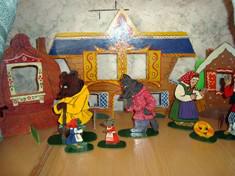 Список литературы и интернет-ресурсы
Антипина А.Е. «Театрализованная деятельность в детском саду» (игры, упражнения, сценарии). Т.Ц. «Сфера» М.2006 г.

https://yandex.ru/images
Спасибо за внимание!